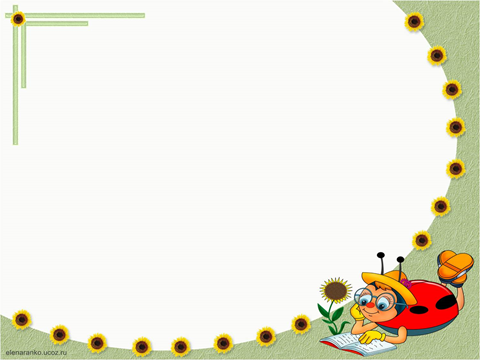 Департамент образования города МосквыГосударственное бюджетное образовательное учреждениеШкола №544Дошкольное отделение, корпус 8
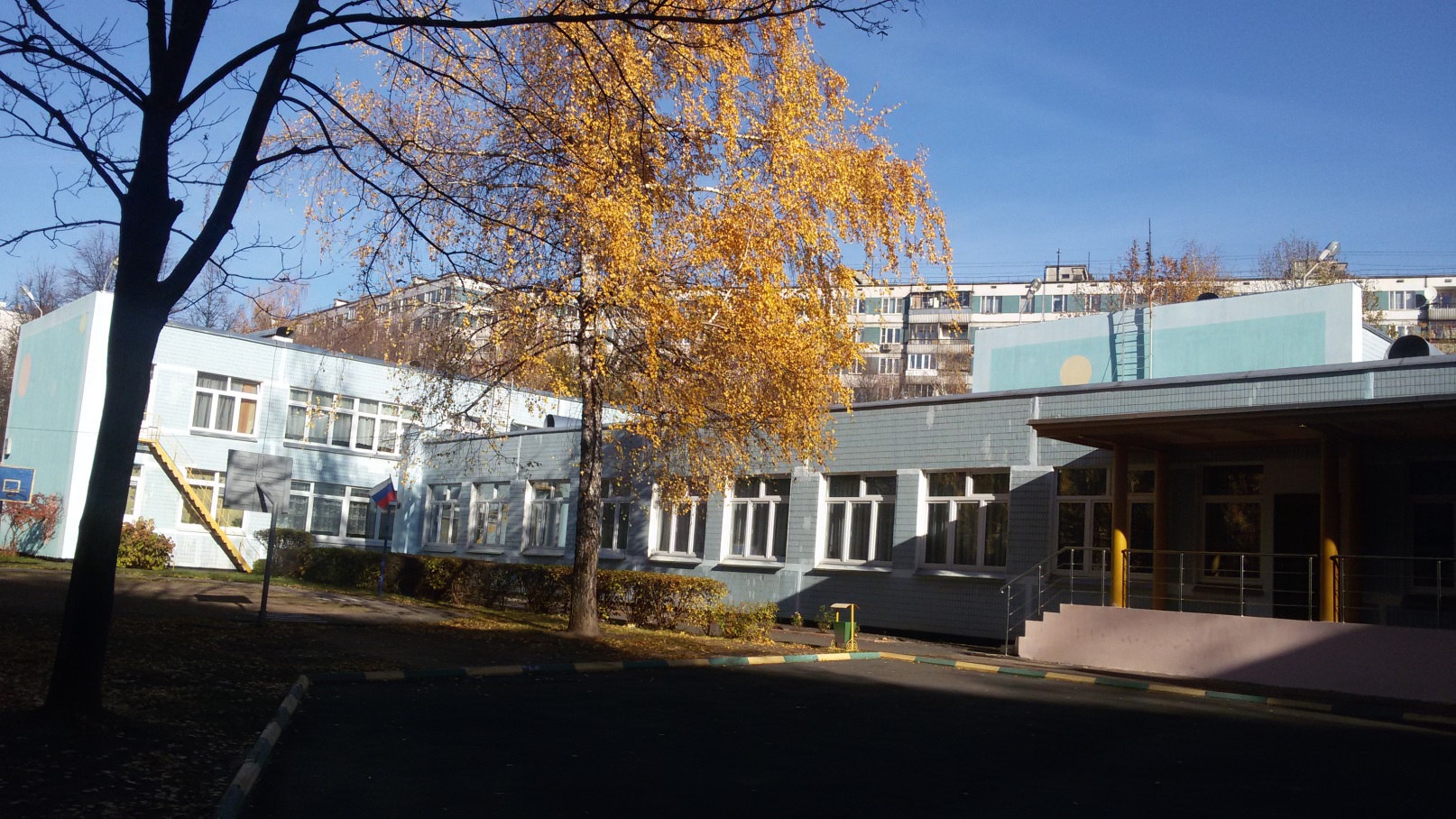 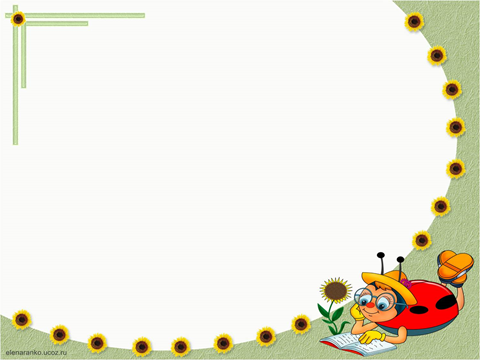 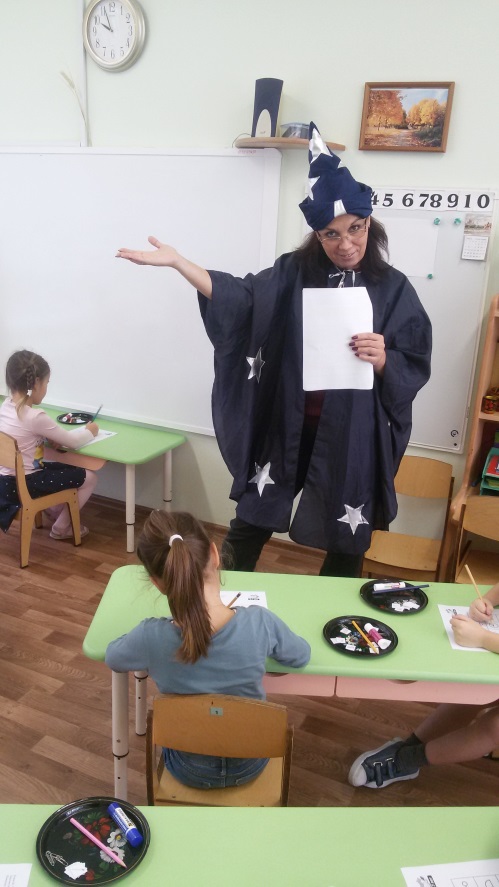 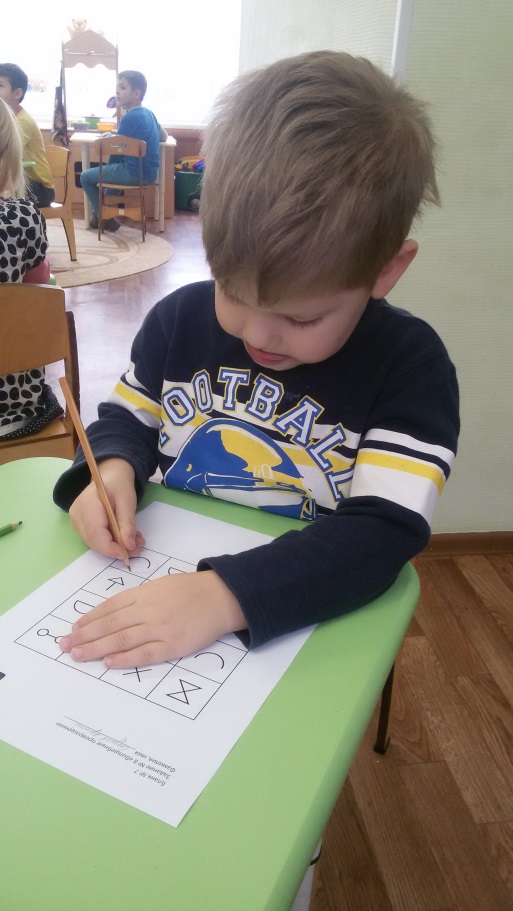 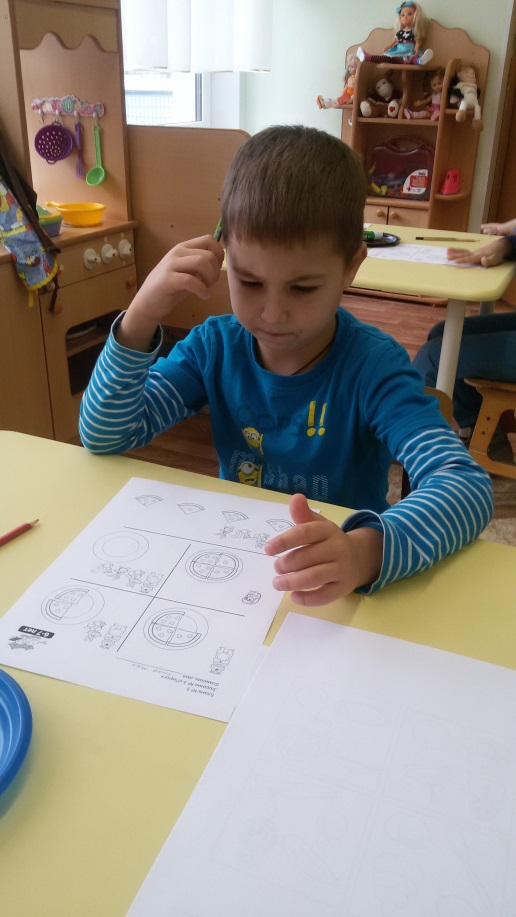 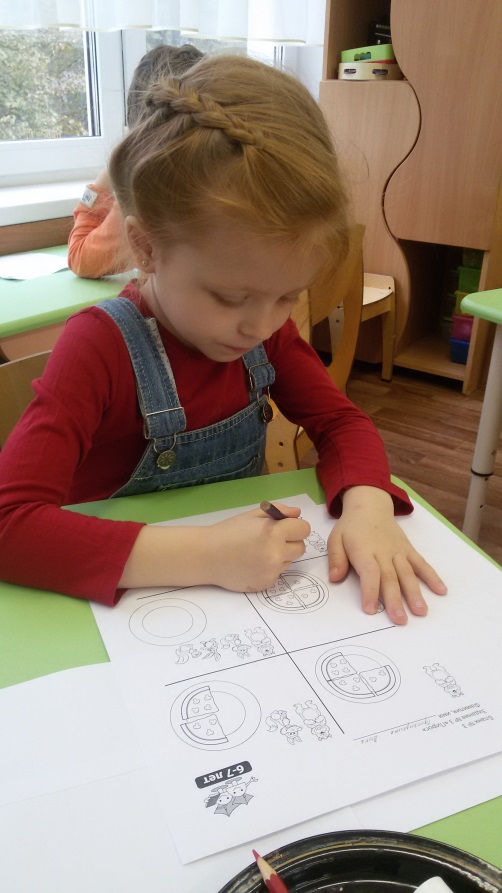 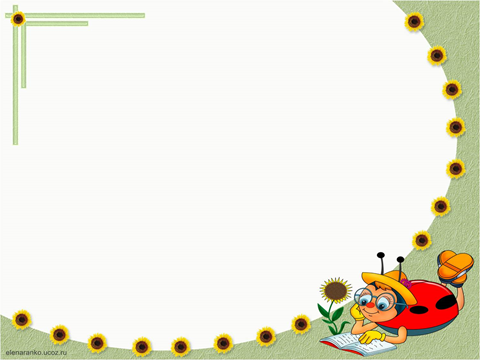 МЫ СПРАВИЛИСЬ!
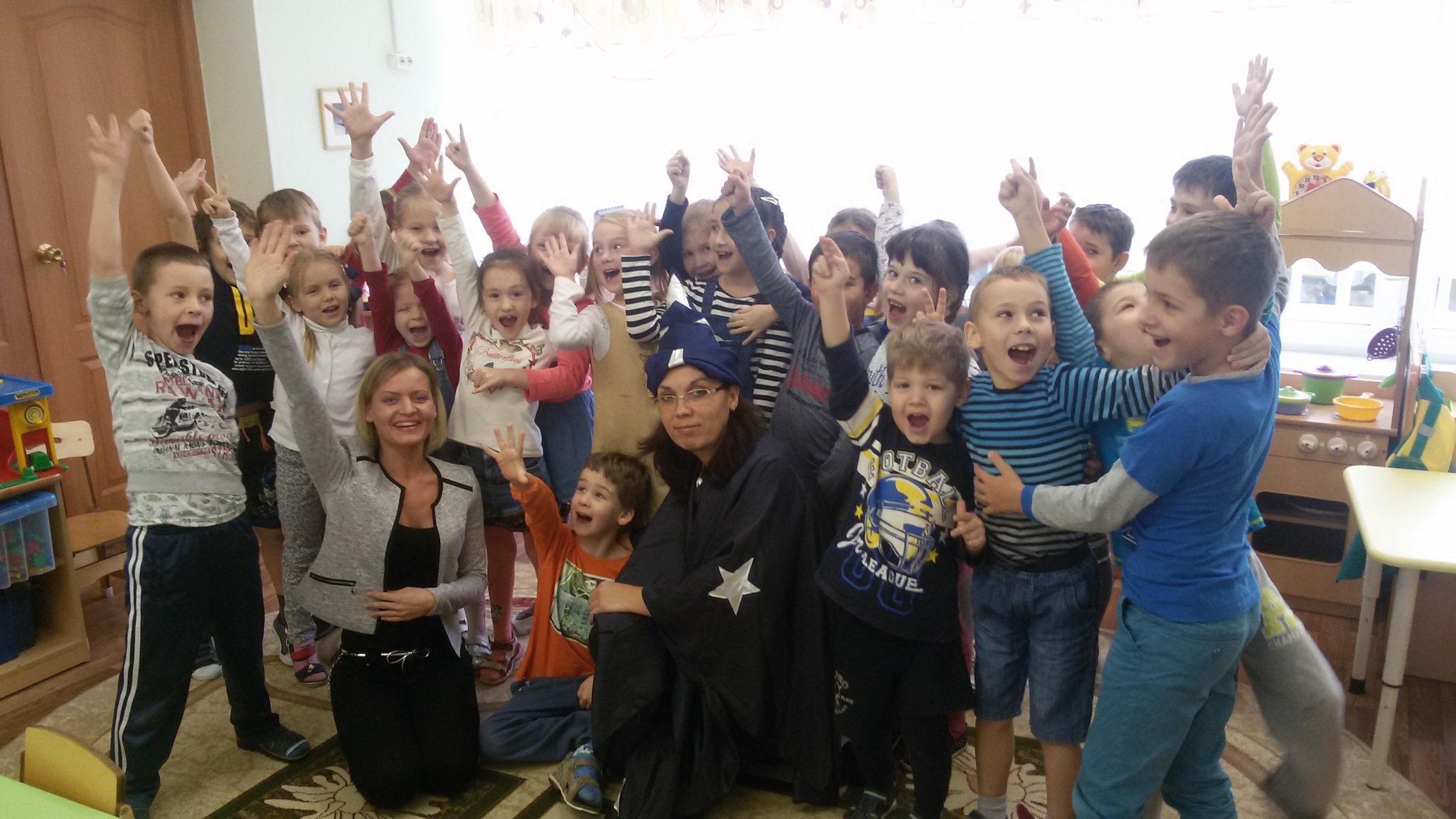